技術1年　製作
スライド付本立てを作ろう
スライド式本立てをつくろう
スライド式本立ての材料取り図
180
5
180
180
180
240
40
横板
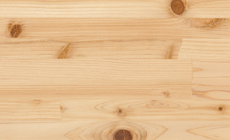 縦板
175
縦板
縦板
縦板
横板
40
240
240
240
1010
スライド式本立て製作工程表
材料取り　～けがき～
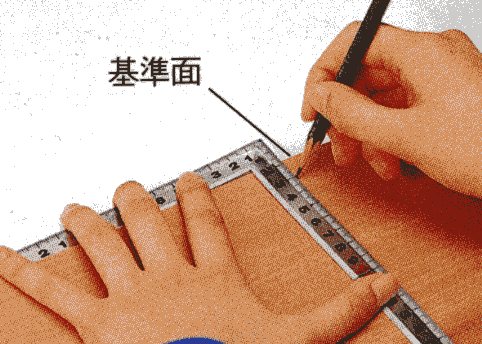 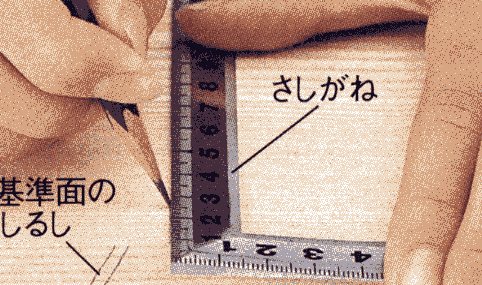 板材へのけがきの手順
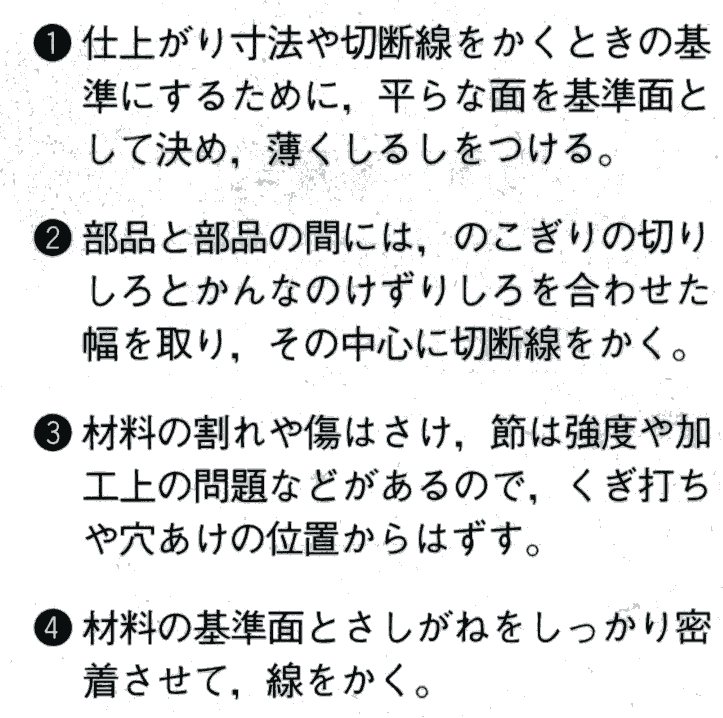 切りしろ　削りしろ
のこぎりで切断される部分とかんなで削る部分
切りしろ　削りしろ
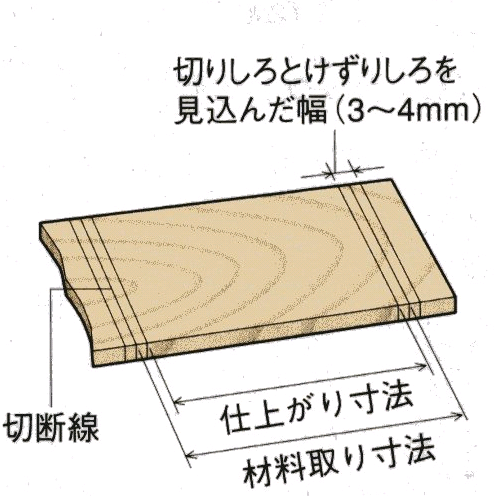 授業では　５mm
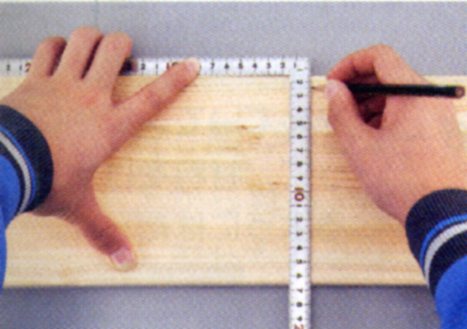 密着させる
さしがねの使い方
こばと直角方向に線を引くとき
こばと平行に線を引くとき
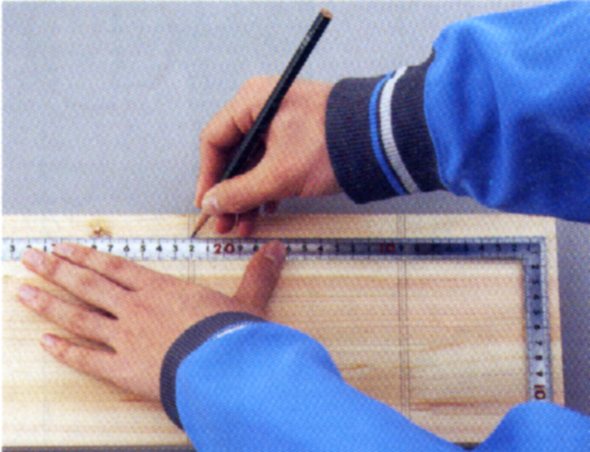 こばにさしがねの長手を密着させ、妻手で線を引く
２点をとり、点を結ぶ
実際のけがき
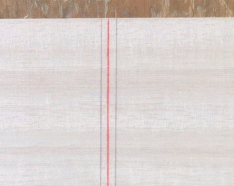 鉛筆の線＝仕上がり線
赤の線＝切断線
切りしろ・削りしろ　５ｍｍ
材料取り　～切　断～
両刃のこぎりについて
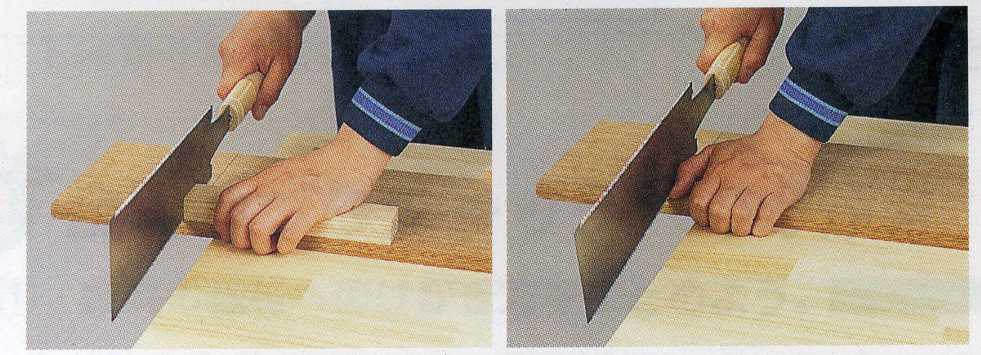 両刃のこぎりの刃の形状
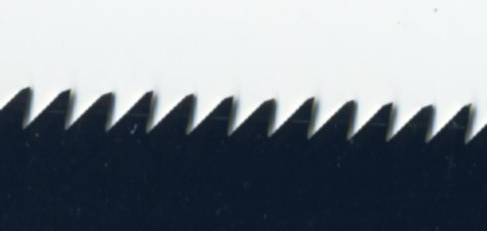 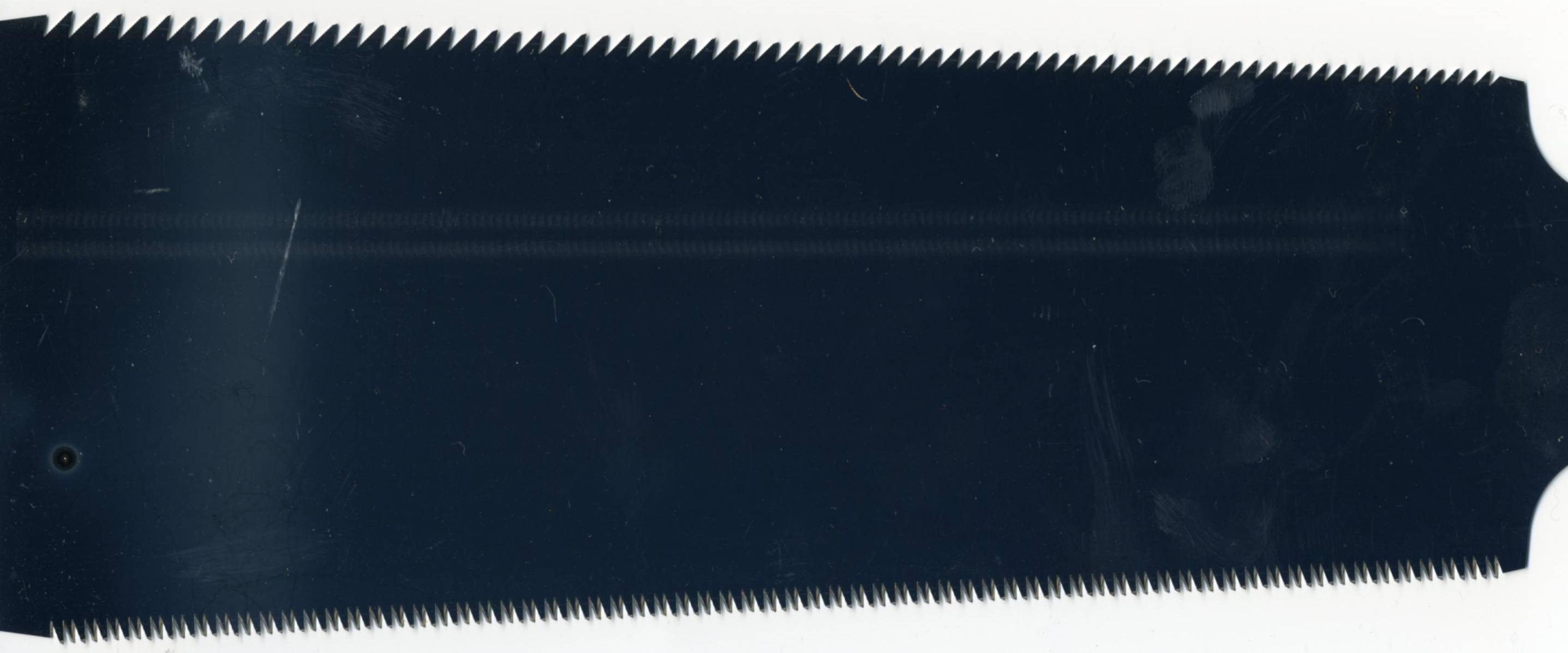 両側に刃を刻む
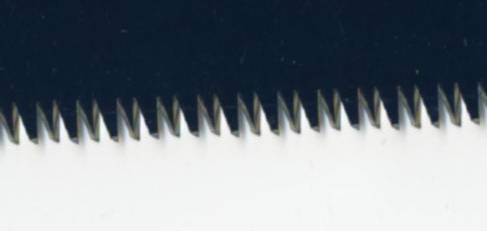 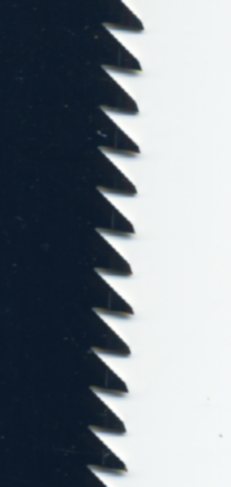 大きな刃
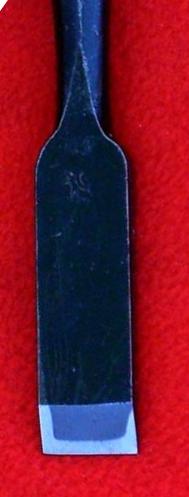 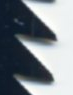 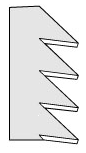 のみの刃をイメージ
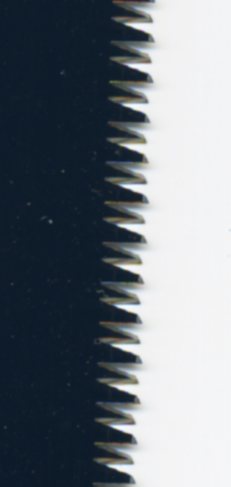 小さな刃
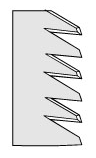 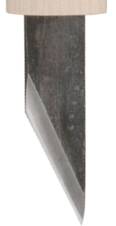 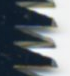 小刀の刃をイメージ
小刀の刃をイメージ
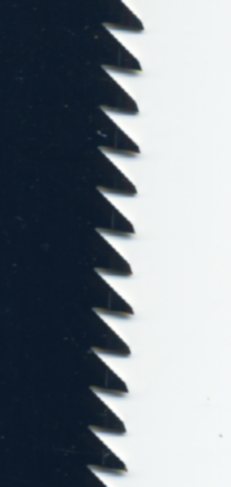 大きな刃
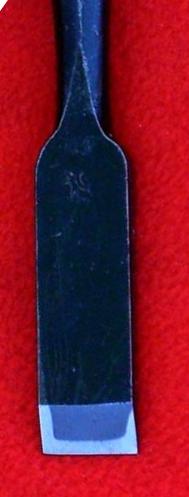 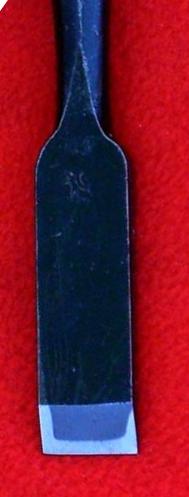 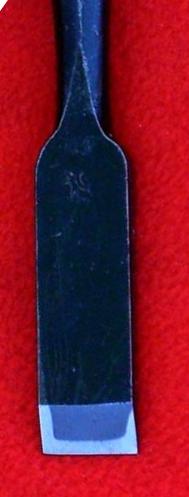 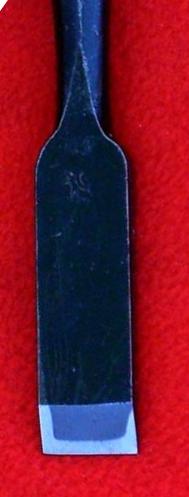 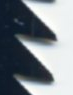 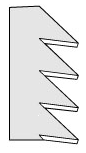 のみの刃をイメージ
のみの刃をイメージ
のみの刃をイメージ
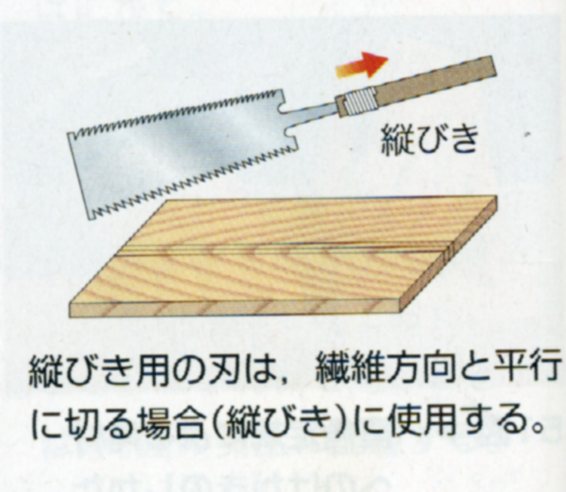 縦びき用の刃
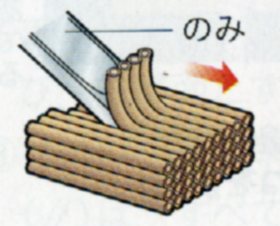 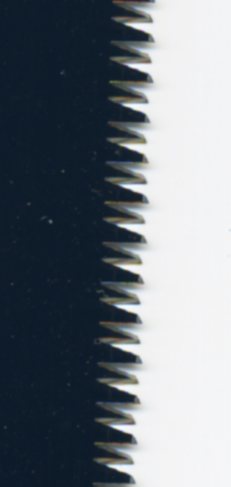 小さな刃
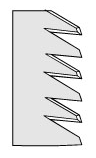 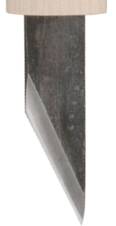 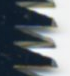 小刀の刃をイメージ
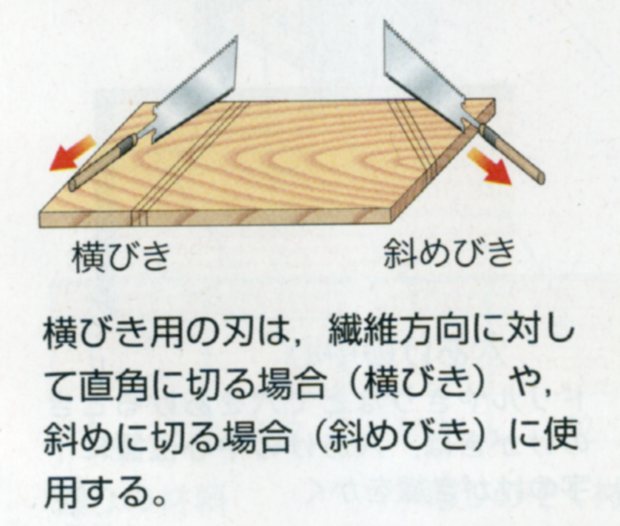 横びき用の刃
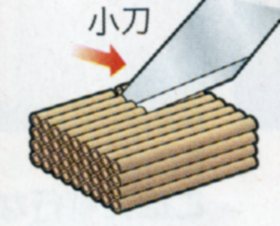 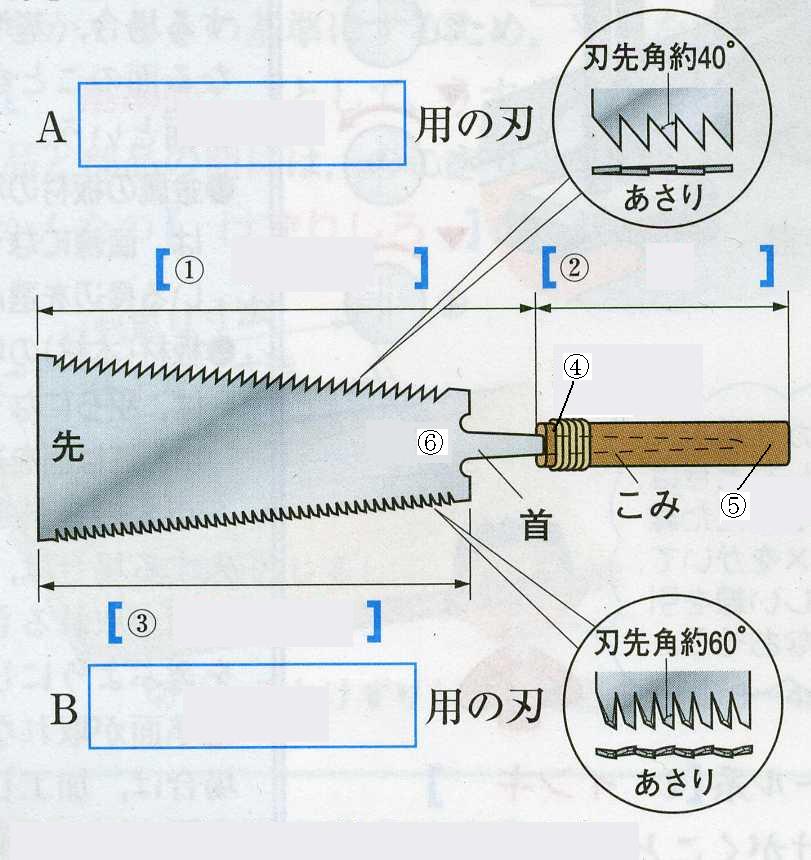 縦　び　き
の　こ　身
柄（え）
もと
刃わたり
横　び　き
あさりのはたらき
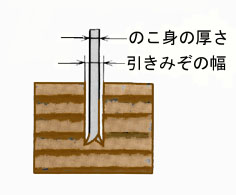 ひき溝を広げ、のこ身と木材との摩擦を減らし、のこくずを出しやすくする。
切りはじめと切り終わり
切りはじめ
切り終わり
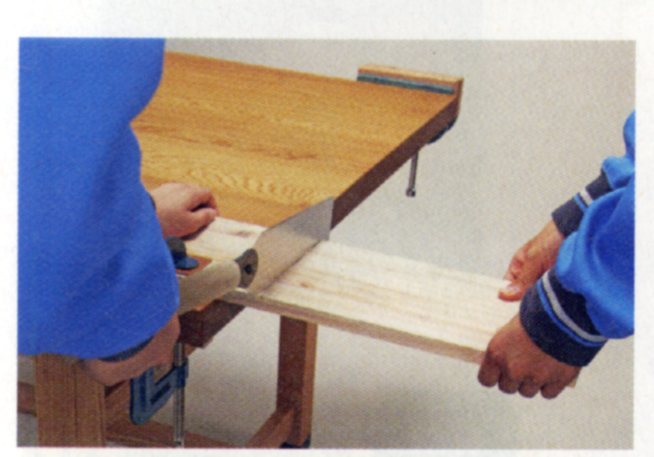 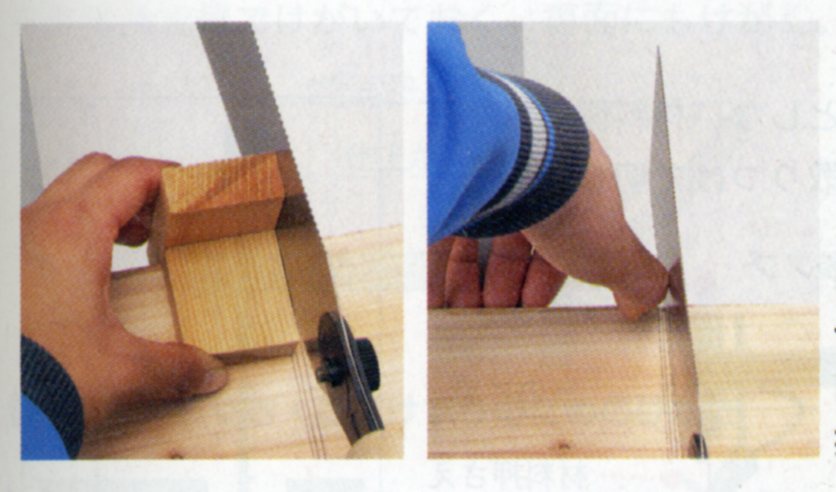 切りはじめは片手引きで、あて木または親指の第一関節かツメをあてて、のこ身のもとのほうを使って軽く押し、ひき溝をつくる
切り終わりは端の部分が欠けやすいので、ひく角度を水平近くにし、のこぎりを持たない方の手で材料を支えるか、他の人に材料を支えてもらう。
のこぎりびき（切断）
両手びき
片手びき
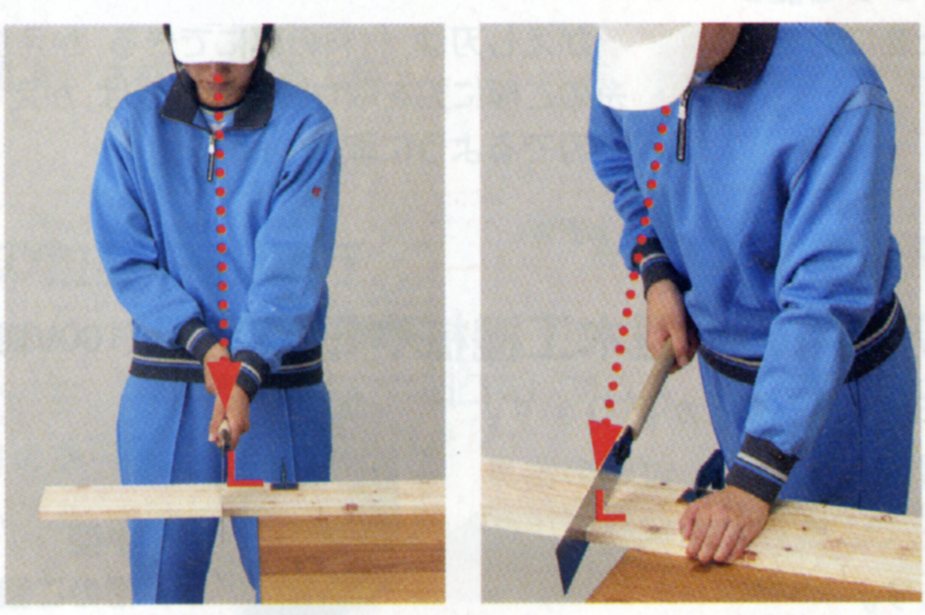 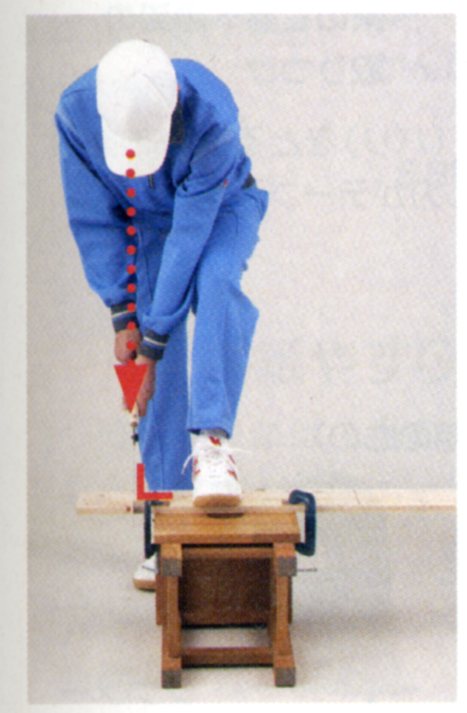 切断線上を刃わたりが移動するように、のこ身と顔の中心が一致するように、のこ身を真上から見て、切断線の延長線上をひき手が移動するように前後に移動させる。手前にひくときに強く力を入れ、刃わたり全体を使って切る。
のこぎりをひく角度
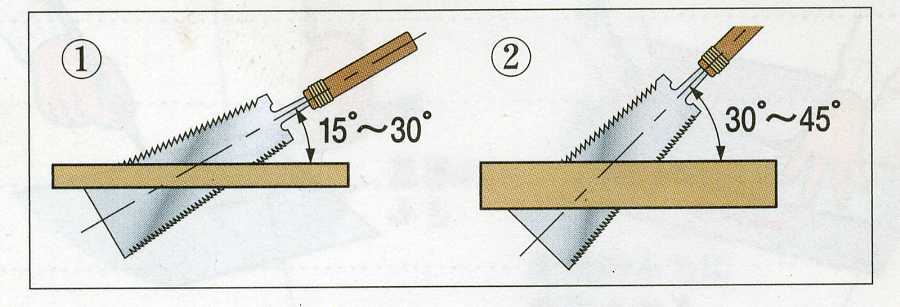 薄い材料や、やわらかい材料
１５°～　３０°
厚い材料や、かたい材料
３０°～　４５°
部　品　加　工
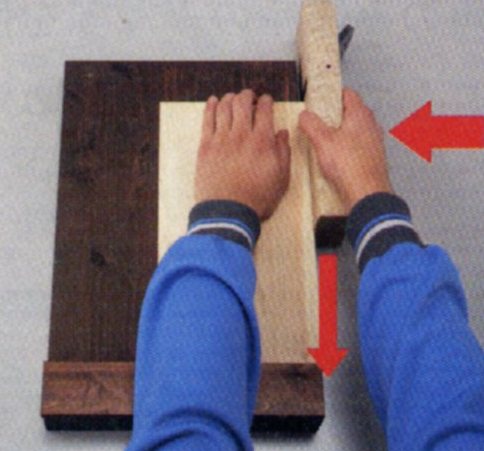 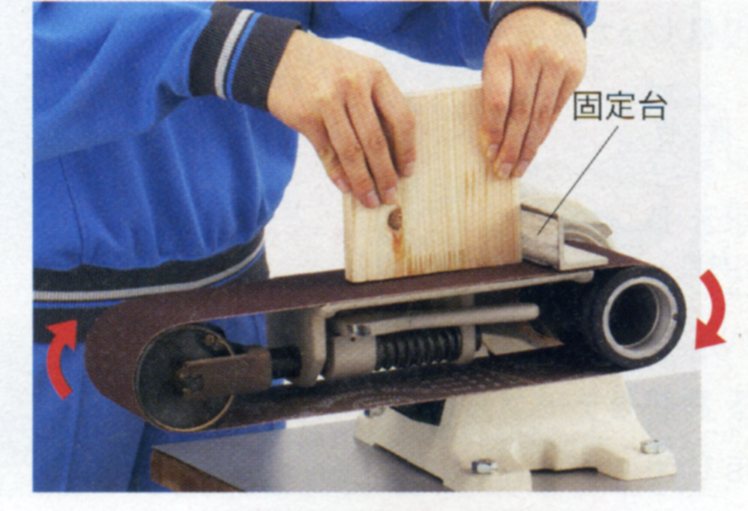 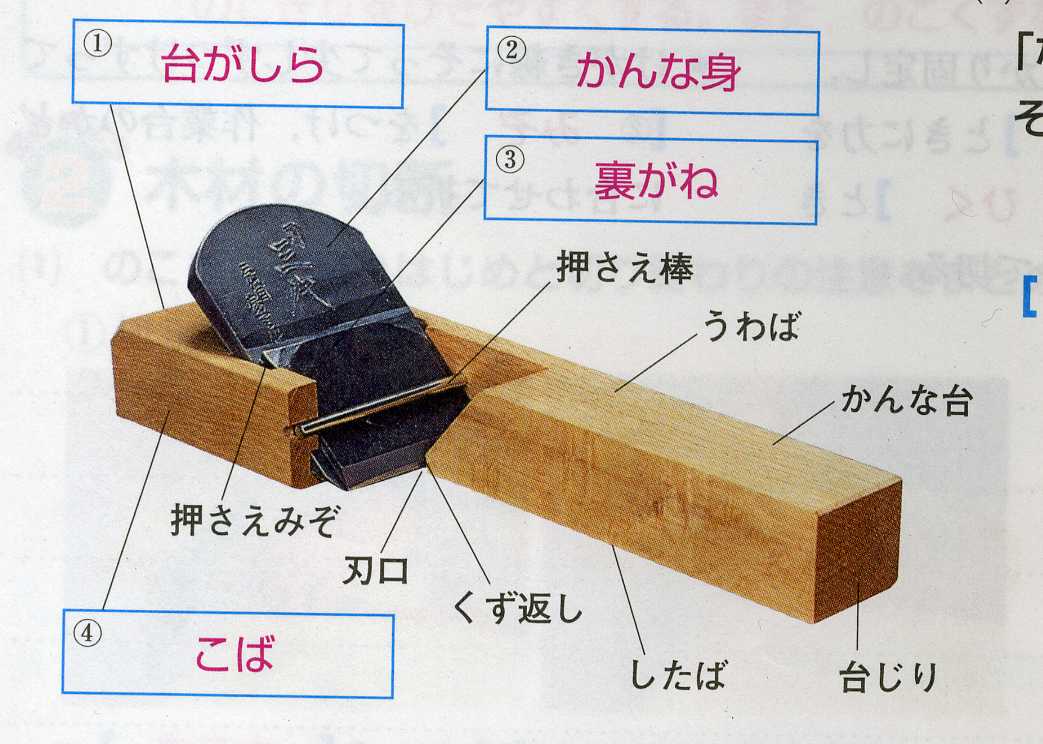 かしら
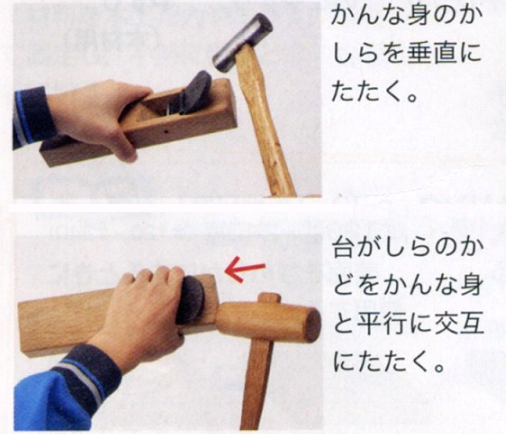 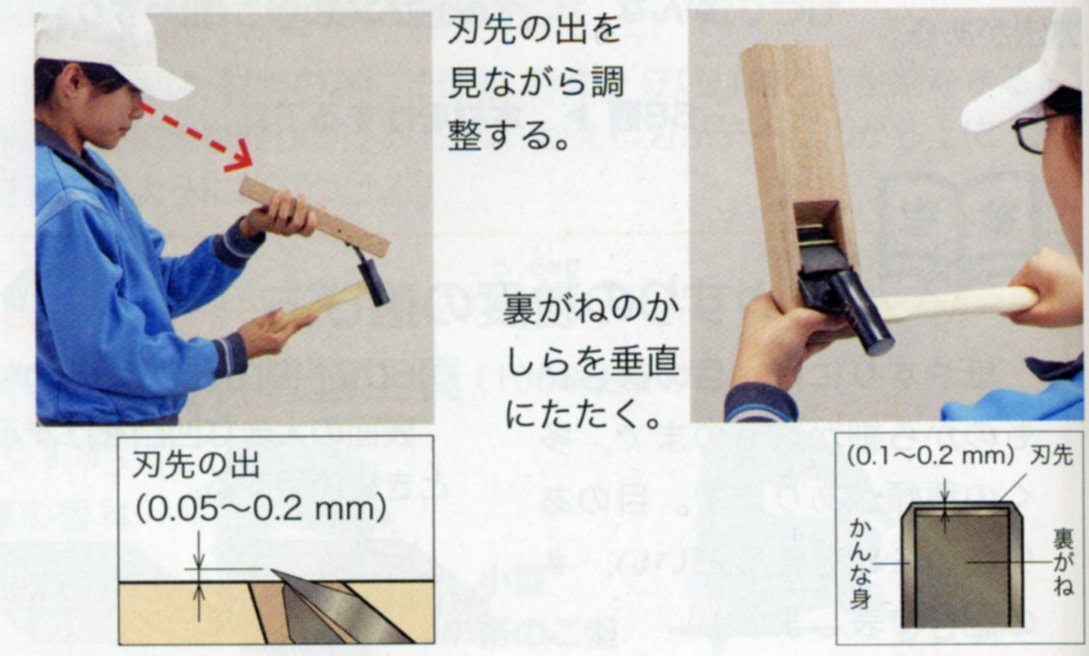 こば削りの仕方
こぐち削りの仕方
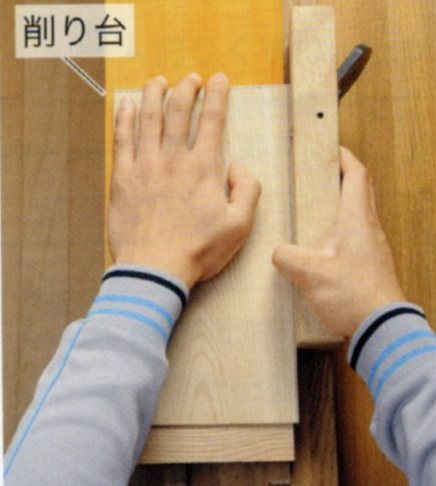 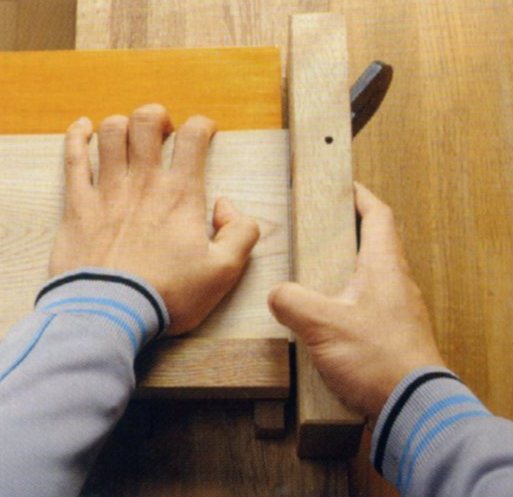 かんなのこばを工作台の上を滑らせながら一気に引く
こぐちの端は割れやすいので、一気に削らない。始めに板幅の２／３程を削り、板材を裏返して残りの
１／３を削る
かんなで削る
ベルトサンダで削る
ベルトサンダによる部品加工
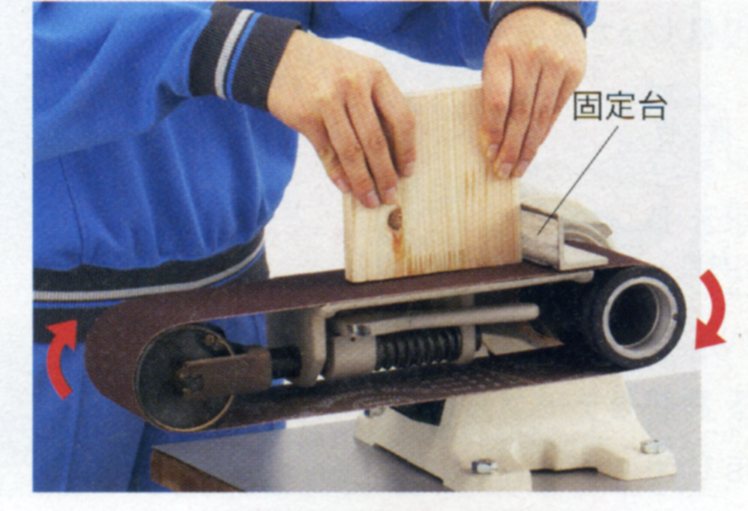 固定台に材料をしっかり固定し、ベルトに材料を押し付ける力を加減しながら、仕上がり線に一致させるように削る。
のこぎりで切断
曲面部の加工
木工やすり
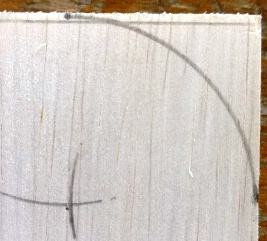 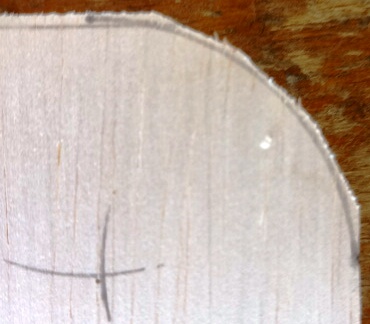 ①　仕上がり線を残しながら、できるだけ仕上がり線の近くを
　のこぎりで切断する。
②　木工やすりで、曲面を描くように削る。
仕　上　げ
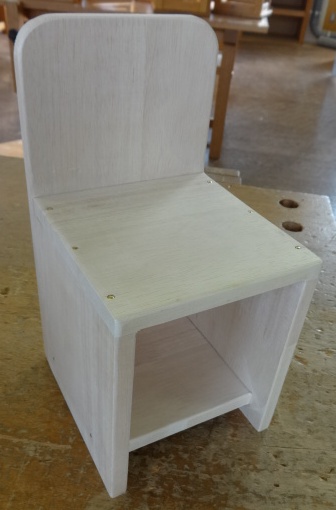 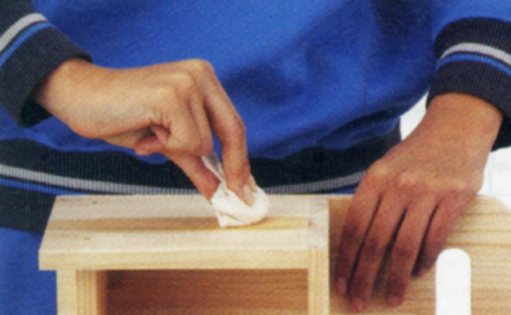 素地磨き
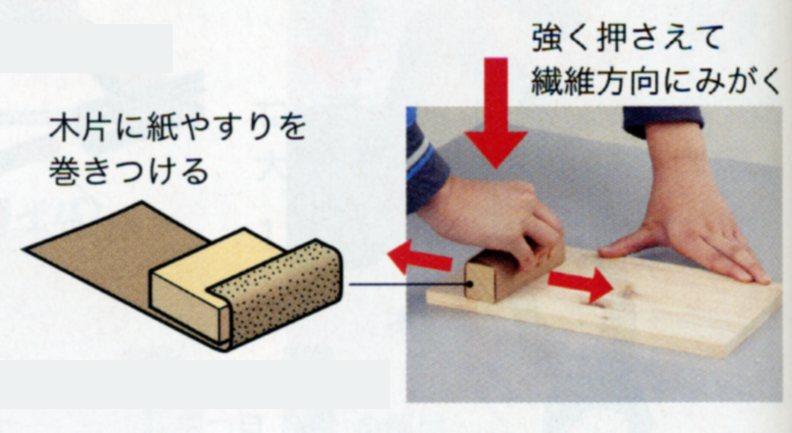 １８０番程度の紙やすりを木片に巻いて、木材の繊維方向に沿って磨く
ワックス仕上げ
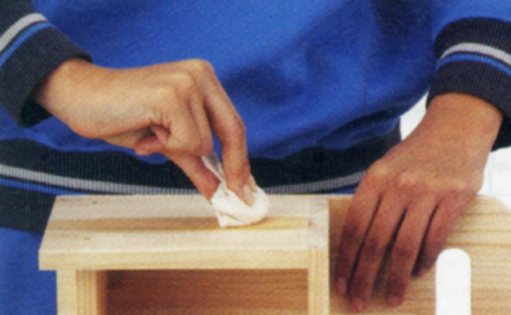 ワックスをスポンジウエスに少し付け、円を描くように回し、丁寧に擦り込む。約１時間放置して、ウエスで余分なワックスをふき取る。
はけ塗り（ニス仕上げ）
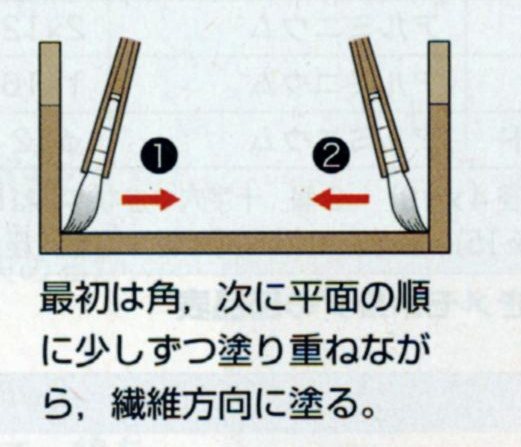 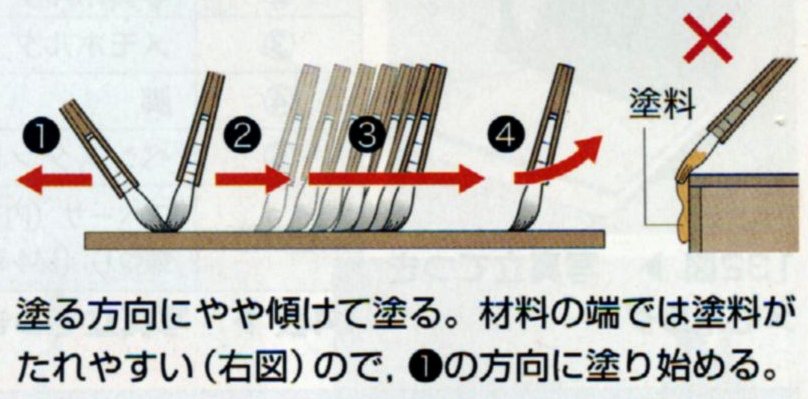